ОБ ОРГАНИЗАЦИИ ДЕЯТЕЛЬНОСТИ ШТАБОВ ВОСПИТАТЕЛЬНОЙ РАБОТЫ
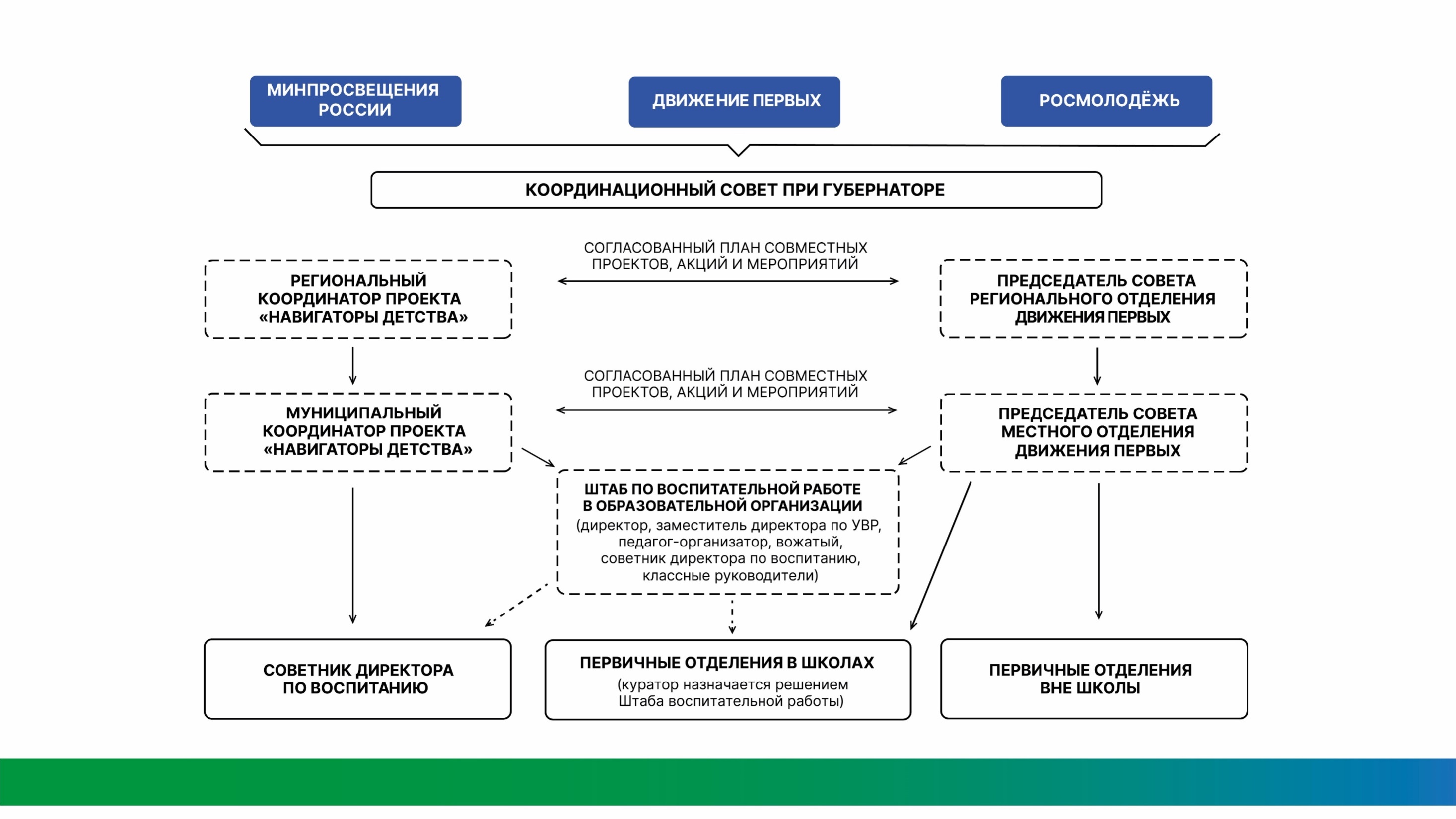 СТРУКТУРА МУНИЦИПАЛЬНОГО ШТАБА ВОСПИТАТЕЛЬНОЙ РАБОТЫ
Заместитель Главы по социальным вопросам, председатель Штаба
Руководитель органа управления образования, заместитель председателя Штаба
Руководитель органа управления молодежной политикой, 
заместитель председателя Штаба
Представитель молодежной организации
Представитель муниципального родительского Совета
Муниципальный координатор проекта «Навигаторы детства» (советники)
Председатель Совета местного отделения Движения первых
Председатель Ассоциации классных руководителей
Представитель ПДН
СТРУКТУРА ШТАБА ВОСПИТАТЕЛЬНОЙ РАБОТЫ ОБРАЗОВАТЕЛЬНОЙ ОРГАНИЗАЦИИ
Директор школы
руководитель Штаба
Заместитель директора по воспитательной работе
 заместитель руководителя Штаба
Советник по воспитанию 
ответственный секретарь Штаба
Председатель первичного отделения РДДМ
Вожатый
Педагог-психолог
Руководитель ШСК
Социальный педагог
Руководитель школьной системы дополнительного образования
Медработник
Классные руководители
Библиотекарь
Председатель органа ученического самоуправления
Педагог-организатор
Председатель родительского комитета школы
МАТЕРИАЛЫ ПО ОРГАНИЗАЦИИ ДЕЯТЕЛЬНОСТИ ШТАБОВ ВОСПИТАТЕЛЬНОЙ РАБОТЫ
Методические рекомендации для общеобразовательных организаций

План проведения заседаний Штаба воспитательной работы

План работы Штаба воспитательной работы на учебный год

Социальный паспорт общеобразовательной организации/класса

Положение о проведении мониторинга деятельности штабов воспитательной работы в общеобразовательных организациях муниципальных образований
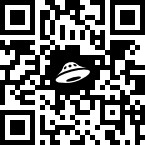 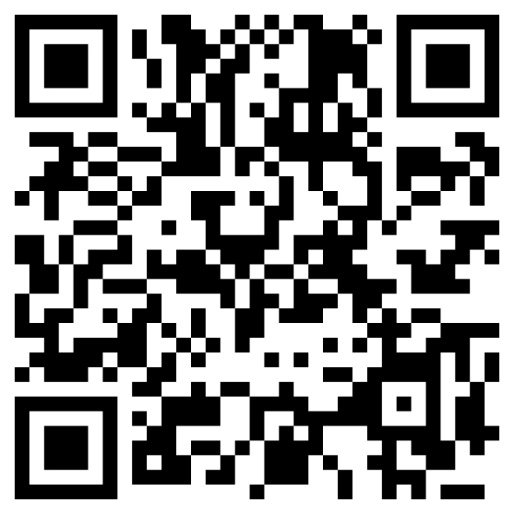